The case for reading
[Speaker Notes: There is no doubt that students in Year 9 need to be developing independent study skills. This will help them springboard onto their GCSE courses next year. One of the key requirements for independent study is the ability to read fluently; not just deciphering or decoding words but also understanding the meaning of the text or being able to scan an article in order to pick out relevant information to answer questions.]
“each year, hundreds of thousands of children start their secondary school two years behind in reading.”	

(Ofsted 2013)
1 in every 12 children in Year 7 is significantly below the average reading standard (below 90)

1 in every 6 children in Year 7 is significantly below the verbal reasoning standard (below 90)

(KEVI Sept 2017)
Why is reading so important?
Helps to improve:
Vocabulary
Spelling
Memory
Focus & attentiveness
Writing
Analytical thought

It also opens up a whole new world to children!
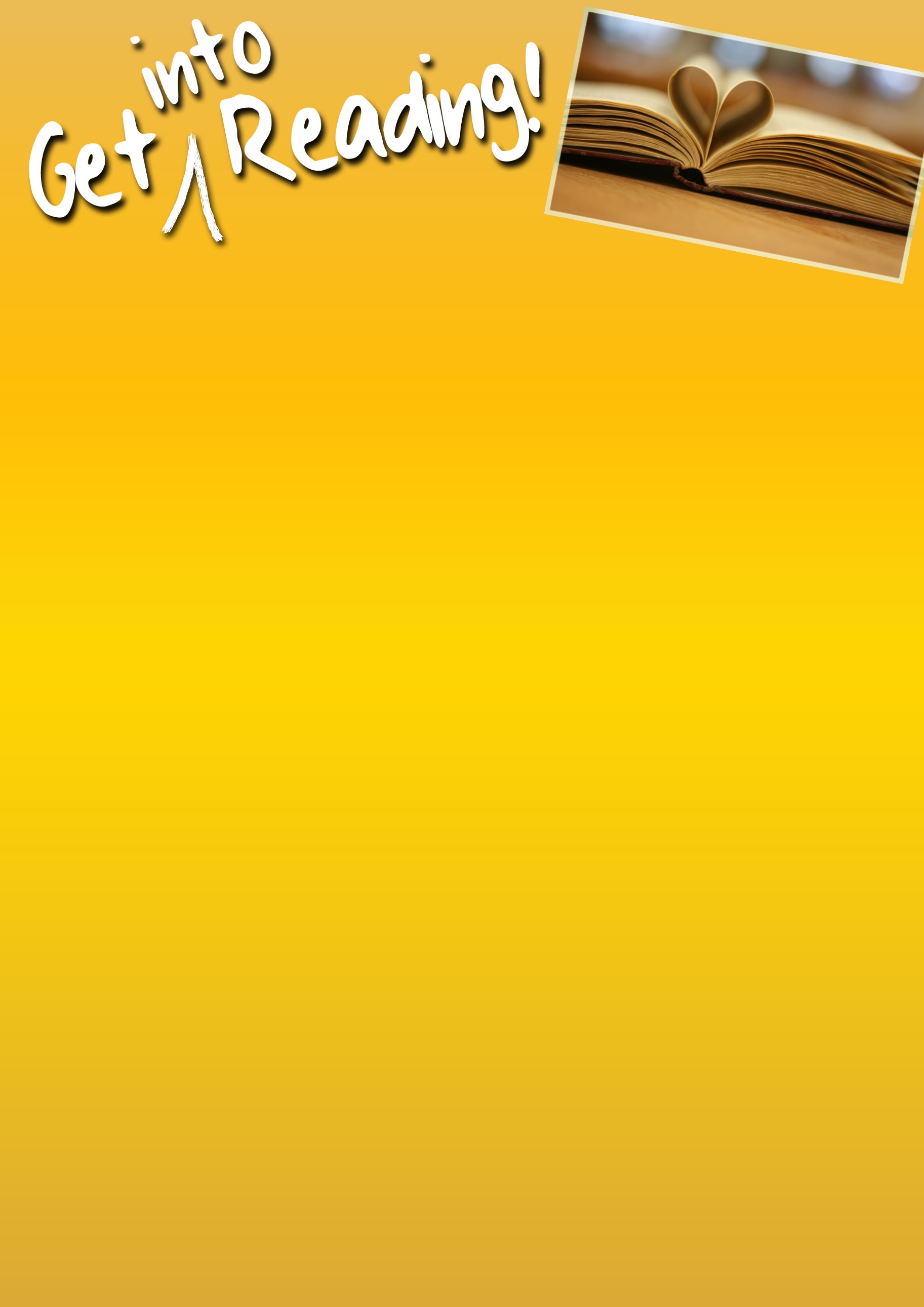 Reading in English & tutor-time
Scholastic Reading-Pro
Reading Mentors
Intervention programme
How you can help:
10 minutes per day
Do it together
Quiet space and time
Something interesting (for your child)
Paired reading/ shared reading
Pause, Prompt, Praise
Check understanding
Talk about reading
Reward & praise
The Literacy Trust
“Parents who listen to their children read contribute to their child's success in school”
“reading activity at home has significant positive influence on students' reading achievement, attitudes towards reading and attentiveness in the classroom”
“Parents listening to children read is effective amongst all children including less able readers….is effective when reinforced by parents talking with their children.”